Застройщик ООО «Стройсервис»
Входит в Ассоциацию компаний торгово-промышленной группы «БИС»
Является одним из крупнейших застройщиков жилья г. Волгоград
С 2011 года уже введено более 20 жилых домов
Неоднократно был отмечен дипломами администрацией Волгоградской области как добросовестный застройщик
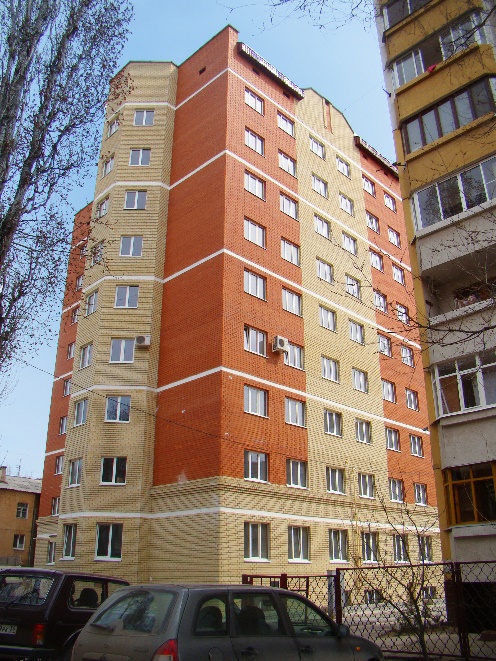 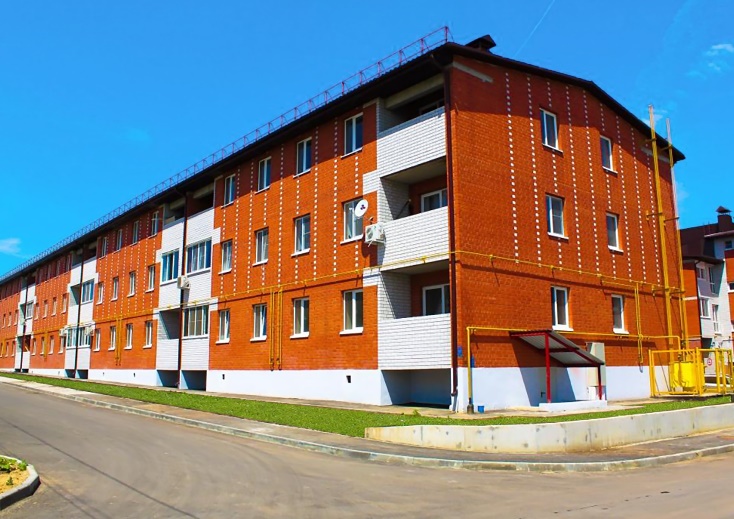 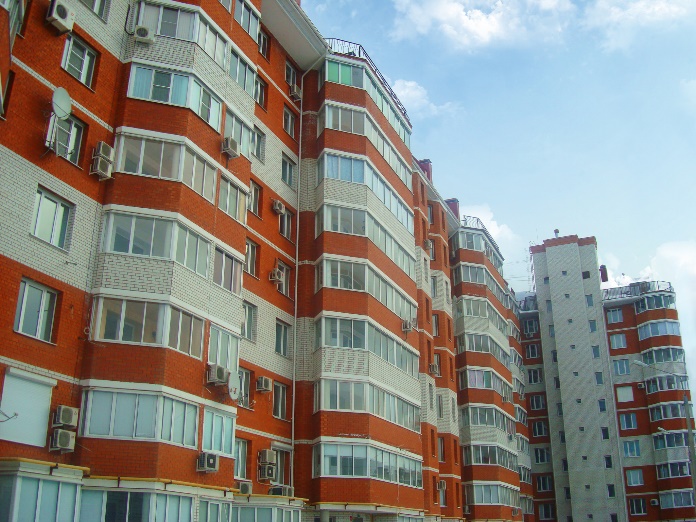 2
ТЕПЛАЯ КЕРАМИКА
В строительстве используется экологически чистая теплая керамика, которая отличается повышенной энергоэффективностью, отличными показателями паропроницаемости и долговечностью.
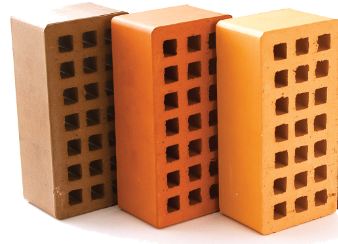 В реализации проектов впервые в Волгограде применена инновационная конструкция стены без утеплителя. 
Отказ от утеплителя позволяет снижать себестоимость, уменьшать сроки строительства, снижать продажную стоимость жилья, а также существенно увеличивает срок службы зданий.
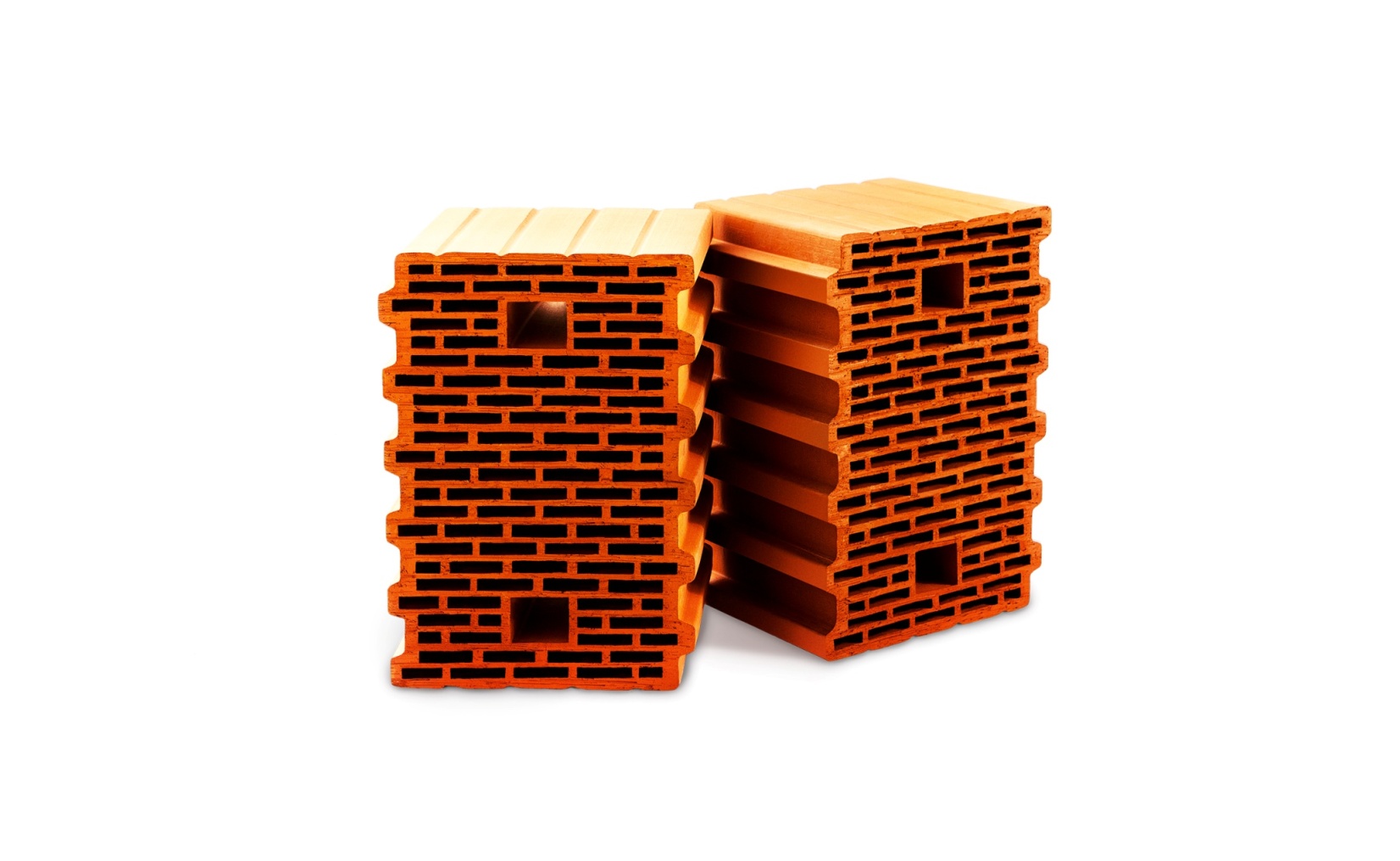 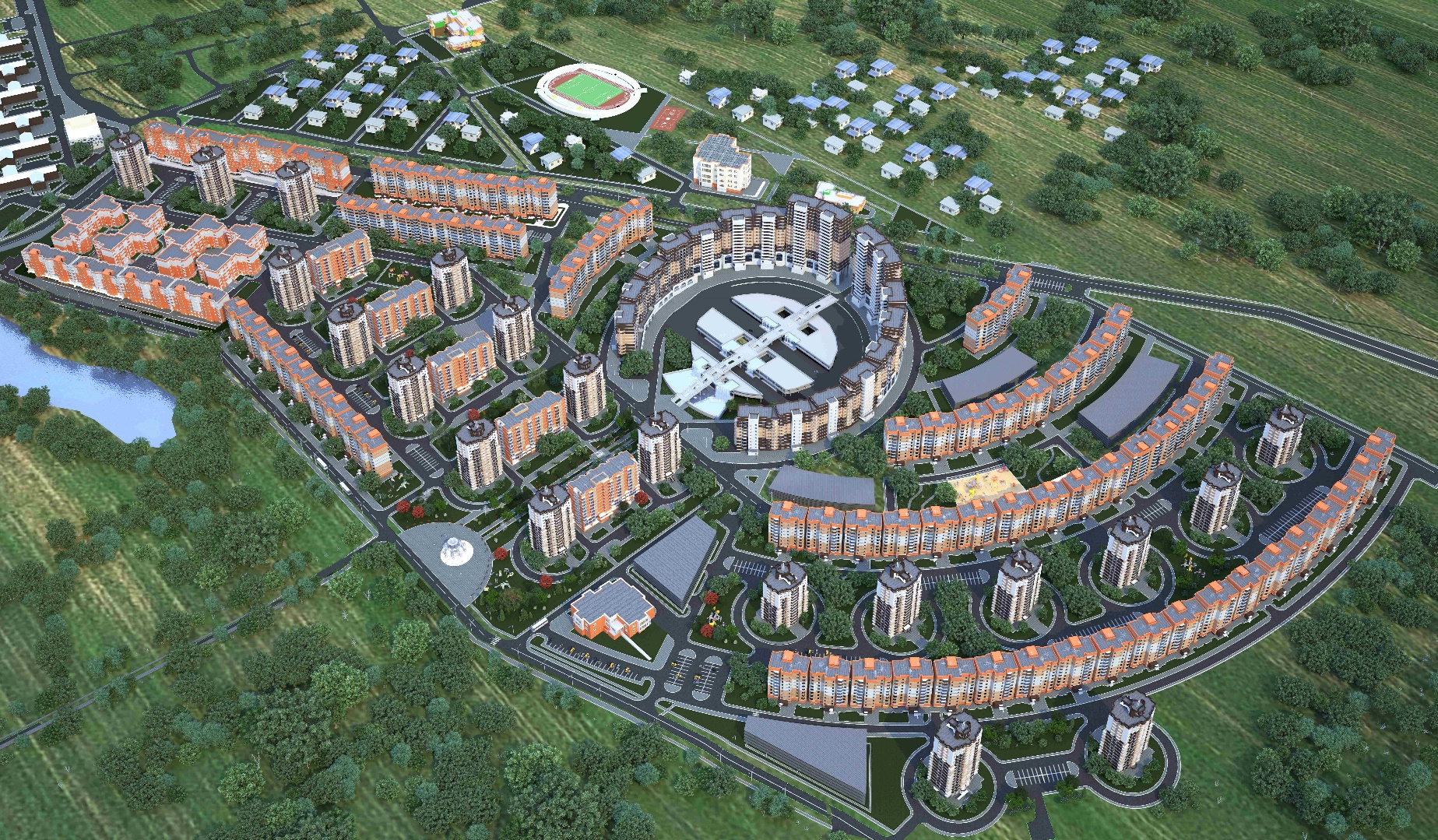 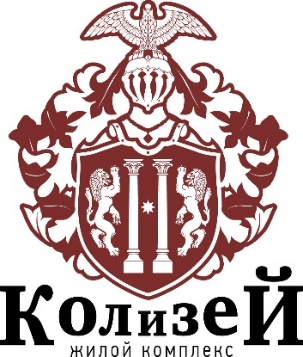 15 мин до центра города
Фитнес-центр – 1 000 м2
Центр развития и досуга детей – 500 м2
Общеобразовательная школа на 1 100 мест
Детский сад на 220 мест
Безопасные дворы
Пешеходные зоны
Многоуровневая парковка на 4 660 мест
Площадь застройки > 300 000 м2
Старт строительства — 2015 г.
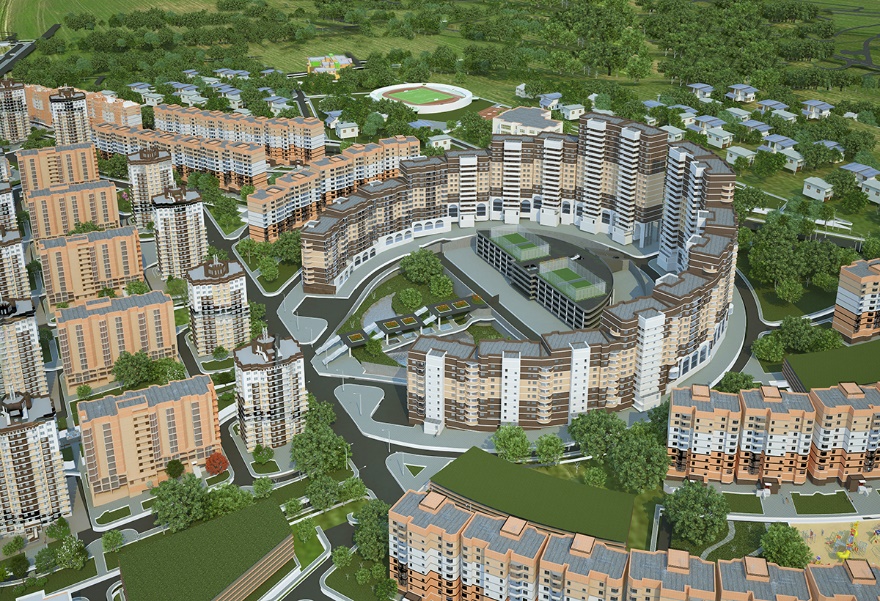 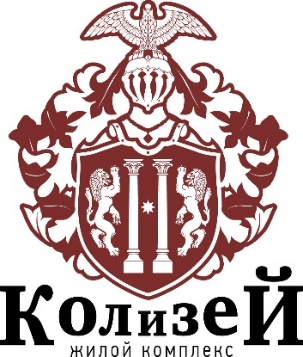 5
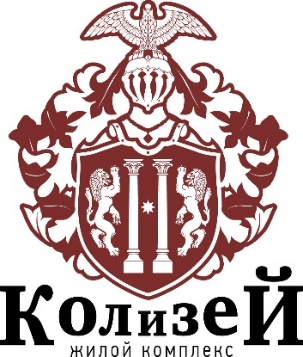 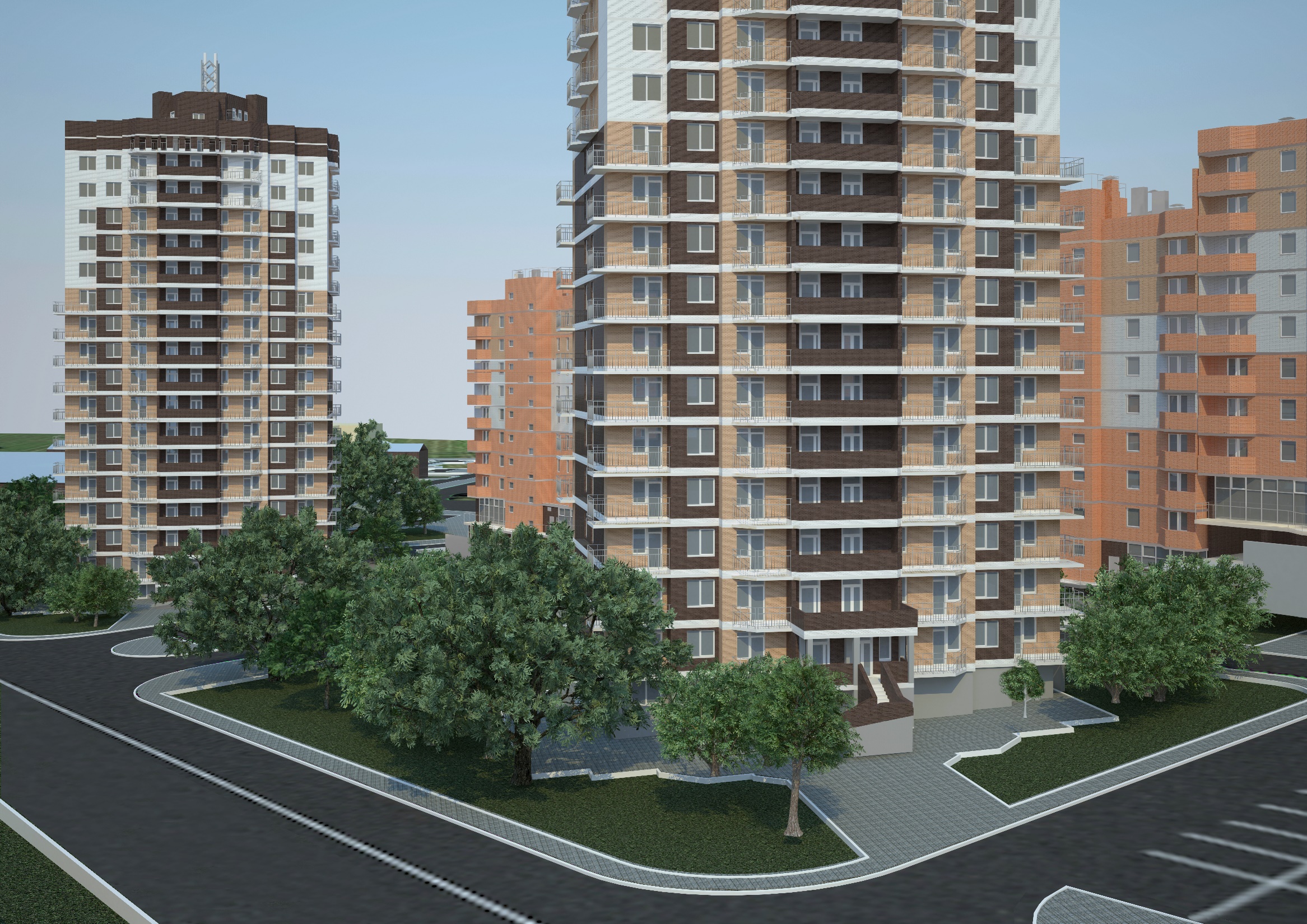 6
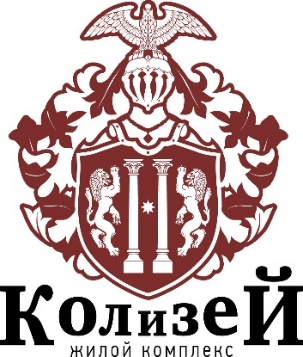 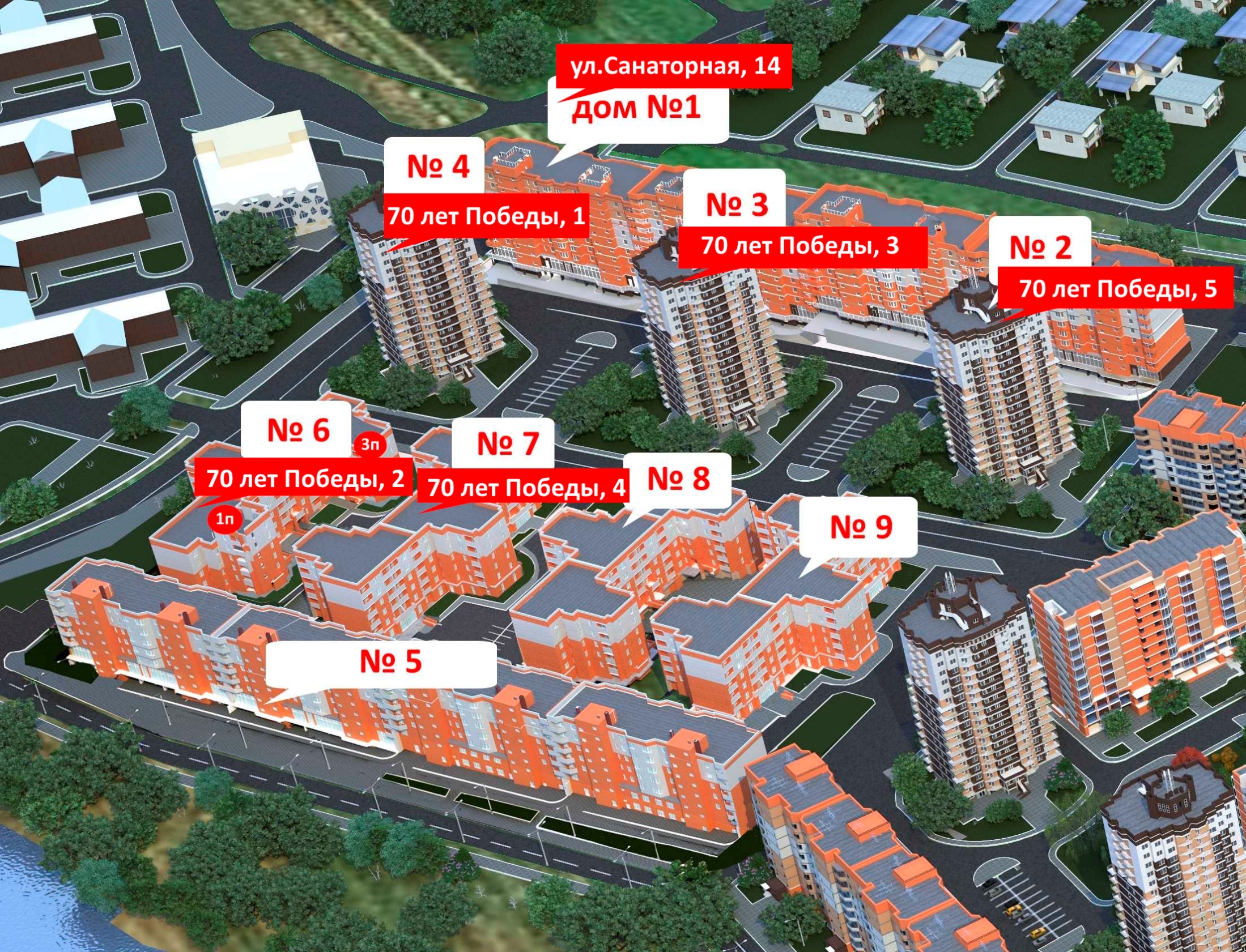 7
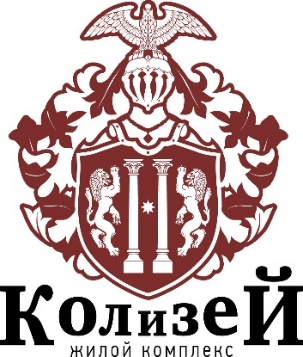 Этажность: 10

Материал: 
монолитный железобетонный каркас

Высота потолков: 2.7 м

Коммуникации:
установлены радиаторы отопления, двухконтурный газовый котел, приборы учета.

Электропроводка:
разводка до распределительного щитка в квартире

Отделка: 
черновая - стяжка пола «чистые полы», штукатурка стен

Остекление:
пластиковые окна с двухкамерным стеклопакетом
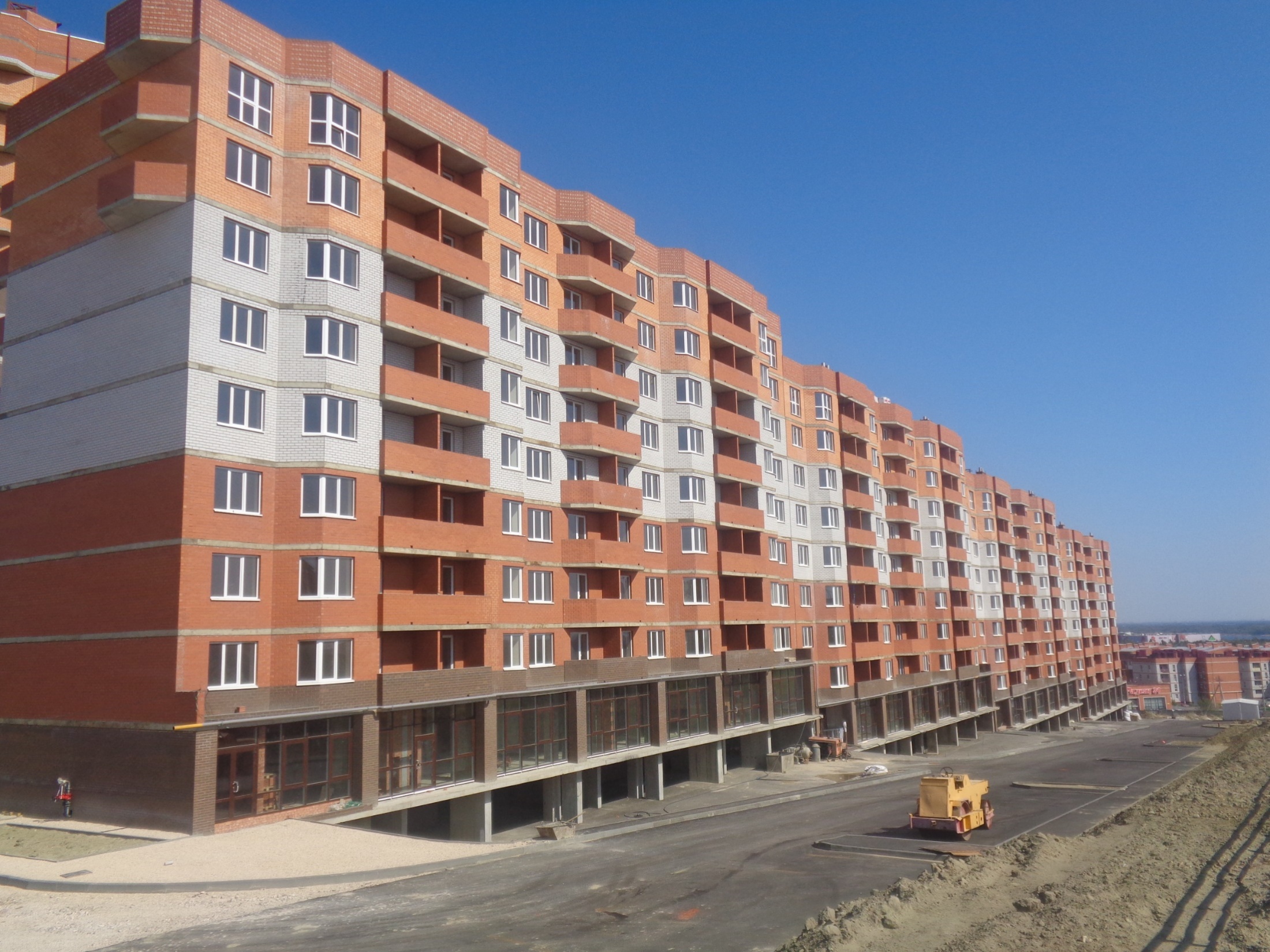 8
Стройка. Дом №1
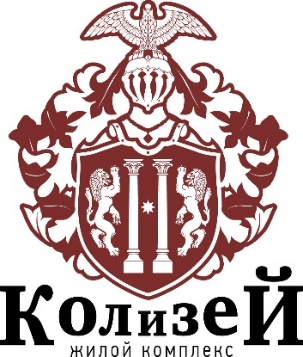 Этажность: 16

Материал: 
монолитный железобетонный каркас

Высота потолков: 2.7 м

Коммуникации: 
установлены радиаторы отопления,  приборы учета

Электропроводка: 
разводка до распределительного щитка в квартире

Отделка: черновая - стяжка пола 
«чистые полы», штукатурка стен

Остекление: пластиковые окна с двухкамерным стеклопакетом
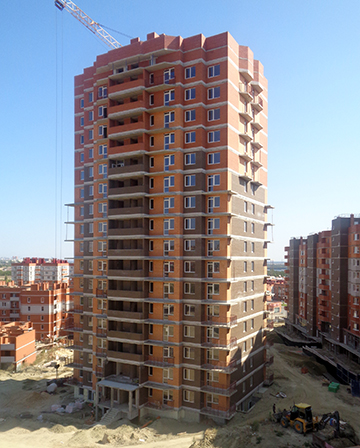 9
Стройка. Домов №2,3,4
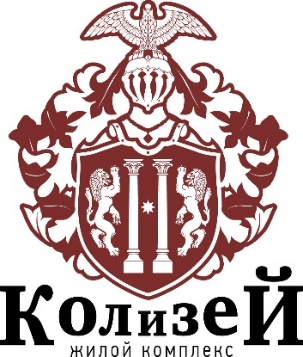 16-ти этажные домаКвартира-студия
Дома № 2, 3, 4
Общая площадь: 31,76
Кухня: 5,48
Сан.узел: 5,05
Балкон: 4,12
10
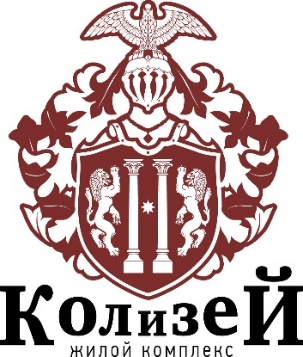 16-ти этажные дома1 комнатная
Дома № 2, 3, 4
Общая площадь: 38,11
Кухня: 9,89
Сан.узел: 5,36
Балкон: 2,65
Жилая комната: 18,94
11
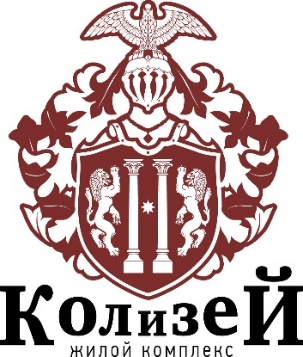 16-ти этажные дома2х комнатная
Дома № 2, 3, 4
Общая площадь: 58,78
Кухня: 8,25
Сан.узел: 3,82 и 2,05
Балкон: 2,65
Жилая комната: 15,50
Жилая комната: 16,58
12
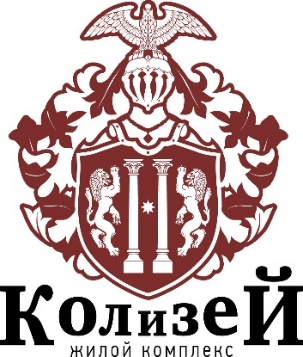 16-ти этажные дома3х комнатная
Дома № 2, 3, 4
Общая площадь: 76,88
Кухня: 10,46
Сан.узел: 4,47 и 2,42
Балкон: 2,81
Жилая комната: 12,56
Жилая комната: 14,63
Жилая комната: 19,04
13
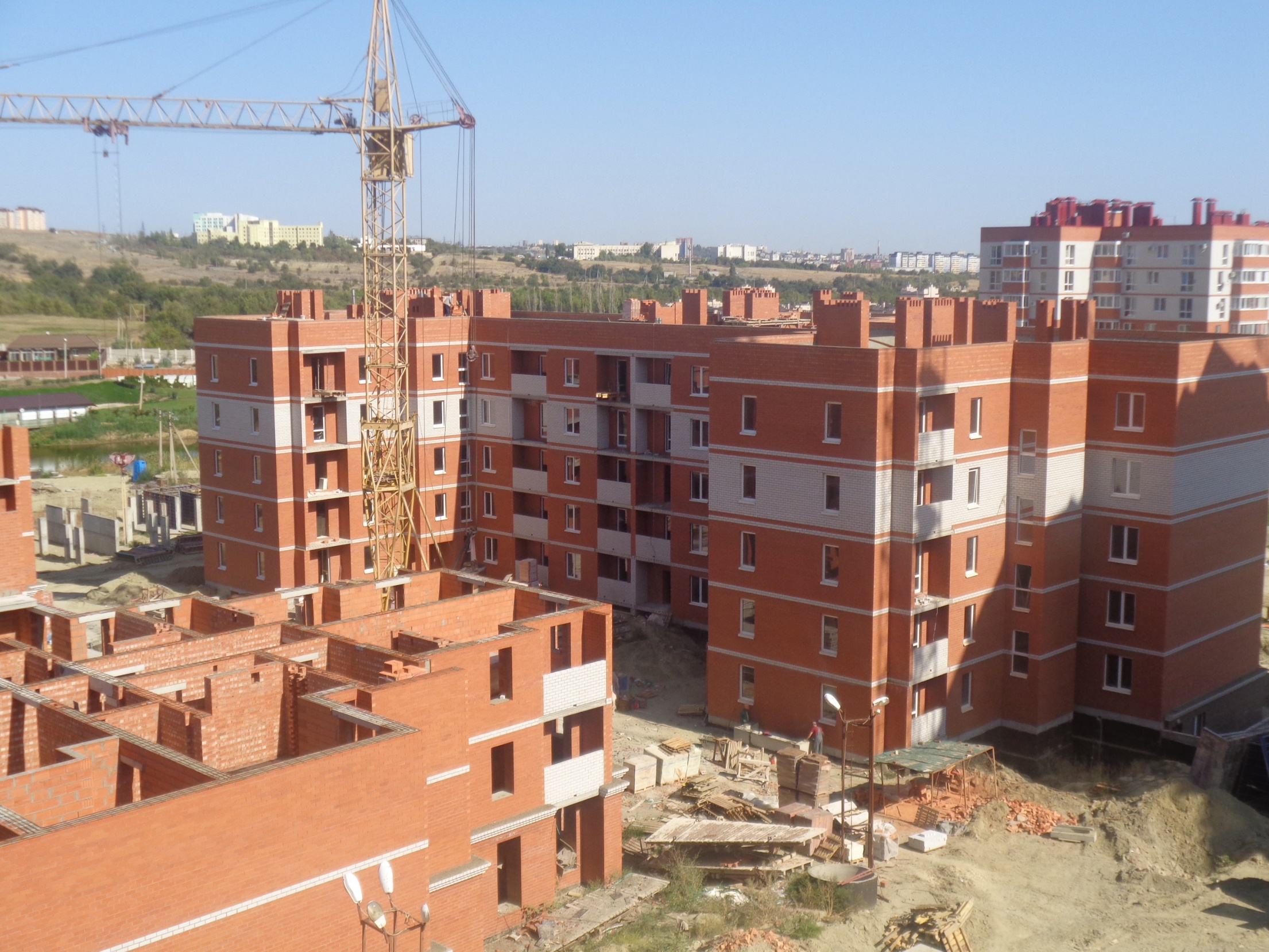 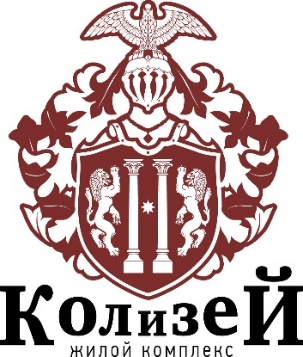 Этажность: 5

Материал: 
монолитный железобетонный каркас

Высота потолков: 2.7 м

Коммуникации: 
установлены радиаторы отопления, двухконтурные котлы

Электропроводка: 
разводка до распределительного щитка в квартире

Отделка: черновая - стяжка пола
«чистые полы», штукатурка стен

Остекление: пластиковые окна с двухкамерным стеклопакетом
14
Стройка. Домов №6,7,8,9
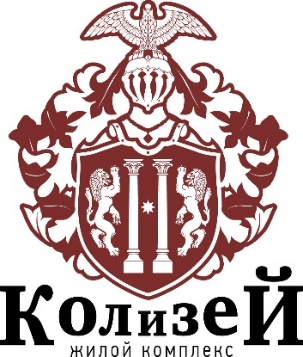 5-ти этажные дома1-к комнатная
Дома № 6, 7, 8, 9
Общая площадь: 34,8
Кухня: 9,1
Сан.узел: 3,6
Лоджия: 2,6
Жилая комната: 15,4
15
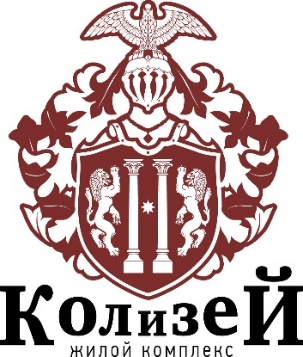 5-ти этажные дома1-к комнатная
Дома № 6, 7, 8, 9
Общая площадь: 35,6
Кухня: 8,7
Сан.узел: 4,3
Лоджия: 2,5
Жилая комната: 15,8
16
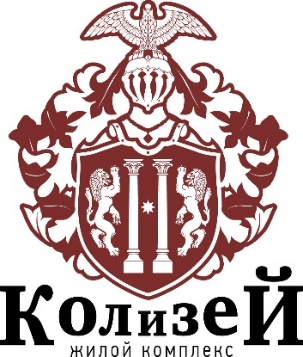 5-ти этажные дома2-к комнатная
Дома № 6, 7, 8, 9
Общая площадь: 56,9
Кухня: 9,5
Сан.узел: 3,2 и 2,2
Лоджия: 3
Жилая комната: 14,8
Жилая комната: 16,7
17
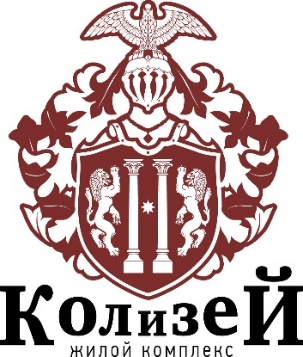 5-ти этажные дома2-к комнатная
Дома № 6, 7, 8, 9
Общая площадь: 48,5
Кухня: 8,6
Сан.узел: 2,5 и 1,8
Лоджия: 2,8
Жилая комната: 10,4
Жилая комната: 16,8
18
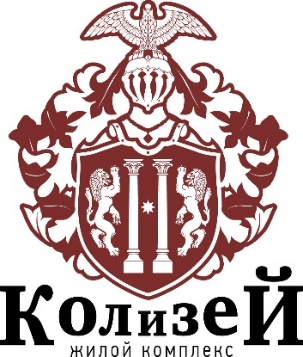 5-ти этажные дома3-к комнатная
Дома № 6, 7, 8, 9
Общая площадь: 72,6
Кухня: 8,9
Сан.узел: 4,3 и 1,8
Лоджия: 2,4 и 2,8
Жилая комната: 10,6
Жилая комната: 15,7
Жилая комната: 16,8
19
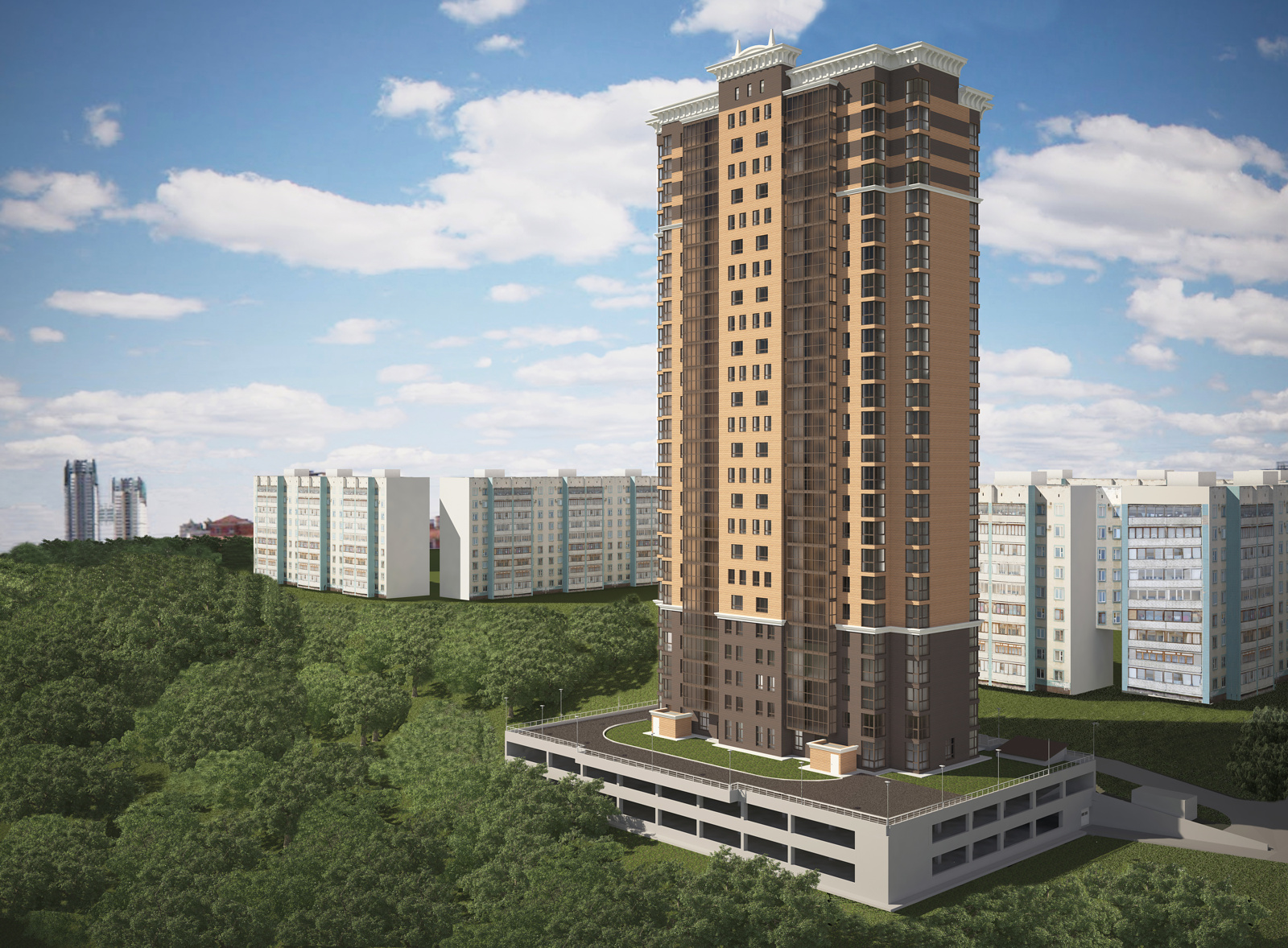 Квартиры премиум-класса
Ворошиловский район
25 этажей
5 мин до центра города
В пешей доступности дет.сады, школы, магазины
Безопасный двор
2х уровневый паркинг
20
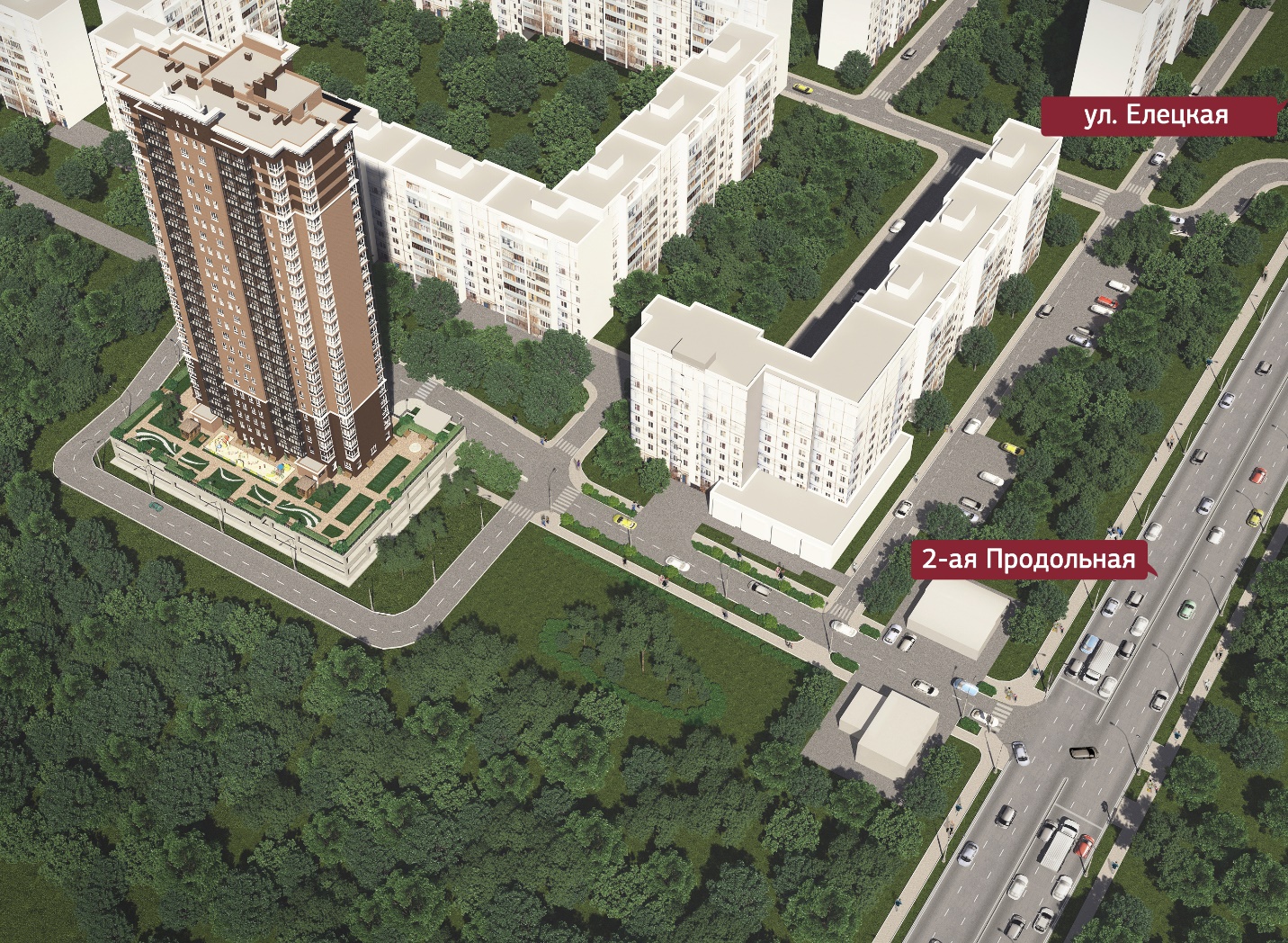 Новая дорога
Удобный въезд и выезд со светофором
Пешеходные переходы
21
2-х уровневый паркинг
Безопасный двор
22
Уютное дворовое пространство
детская площадка
ландшафный дизайн
23
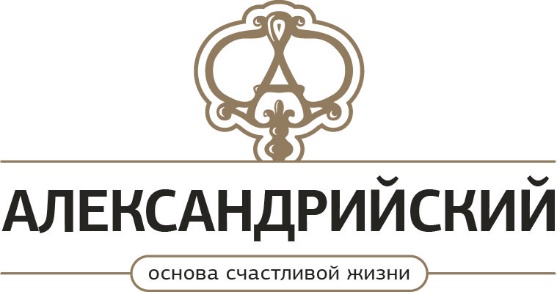 1 комнатная
Общая площадь: 57,75
Кухня: 15
Сан.узел: 5,2
Балкон: 3,7
Жилая комната: 25,5
24
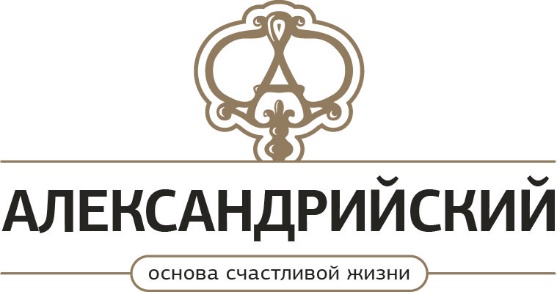 1 комнатная
Общая площадь: 53,22
Кухня: 14,8
Сан.узел: 4,5
Балкон: 4,4
Жилая комната: 26,4
25
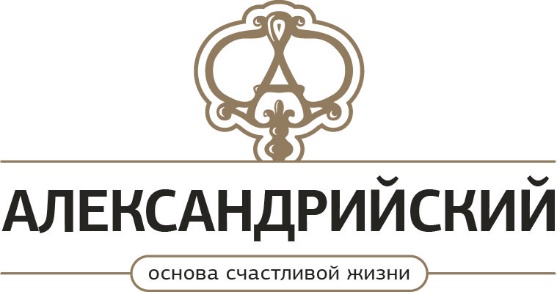 2-х комнатная
Общая площадь: 84,2
Кухня: 16,3
Сан.узел: 4,8 и 2,8
Балкон: 4,4
Жилая комната: 21,8
Жилая комната: 24,5
26
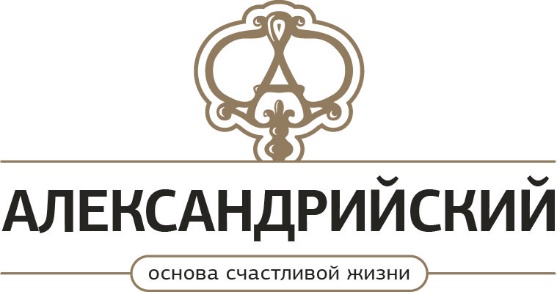 3-х комнатная
Общая площадь: 112,1
Кухня: 17,3
Сан.узел: 5 и 3
Балкон: 4,6
Жилая комната: 16,6
Жилая комната: 20,4
Жилая комната: 25,9
27
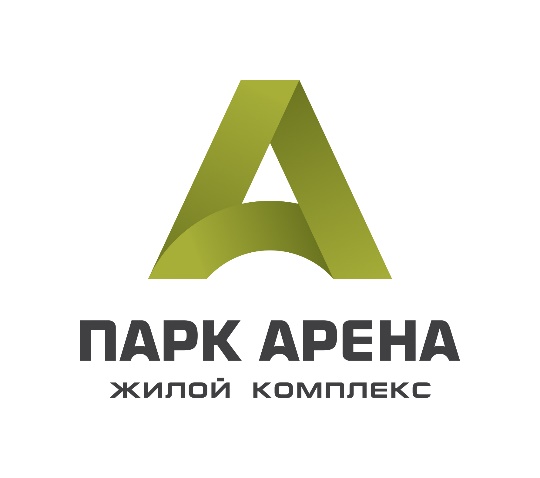 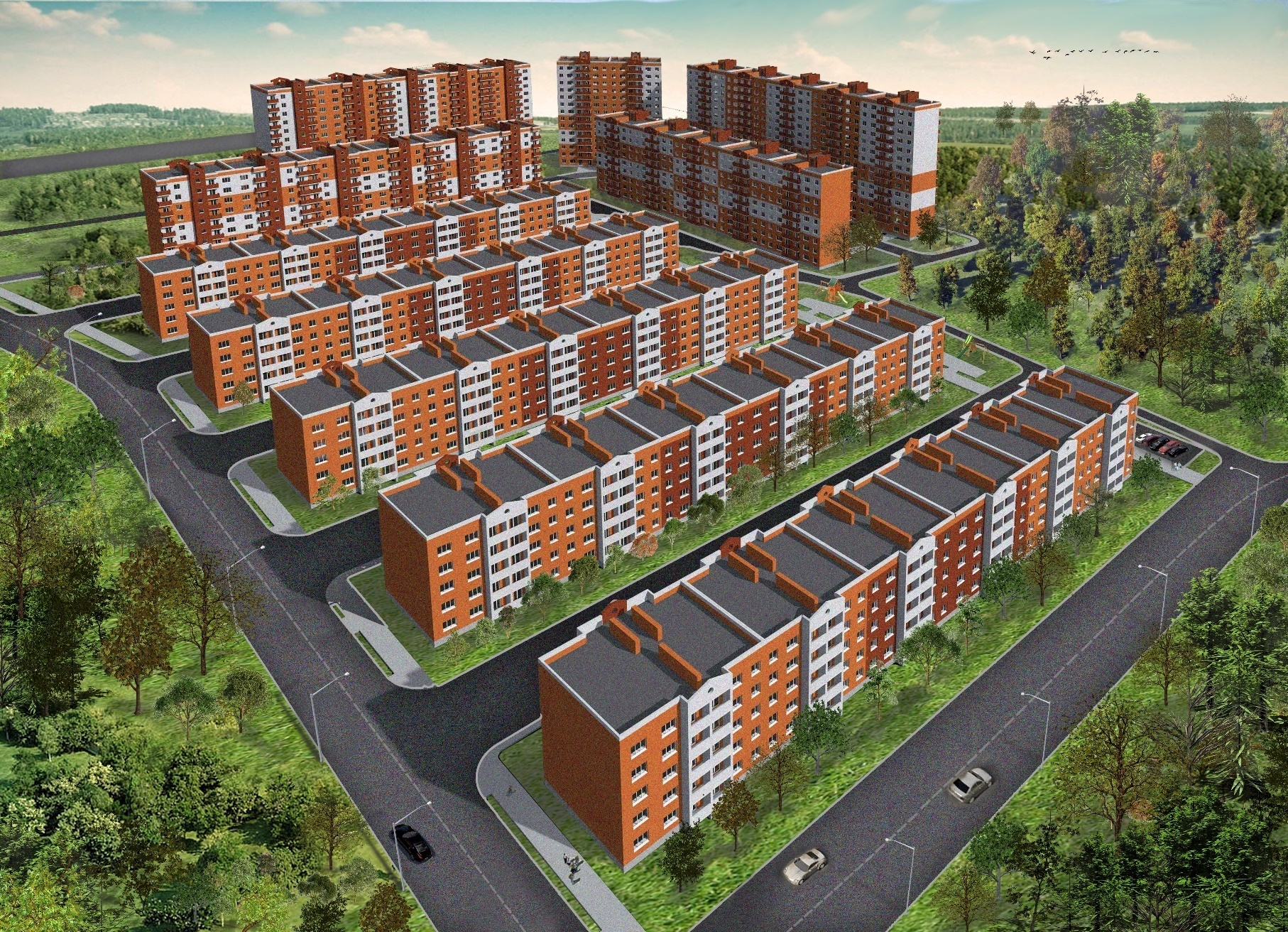 Площадь застройки- 5 Га
Площадь жилья- 72 000 м2
10 мин до центра города
Рядом парк «Арена»
Стадион «Нефтяник»
Рядом: дет.сад, школа
ВУЗы
Парковка на 400 машин
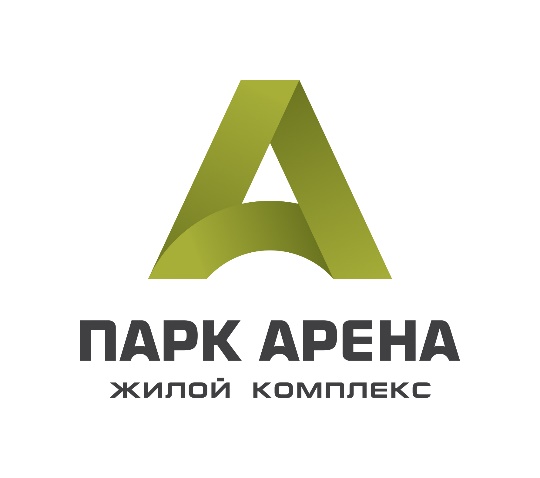 1 комнатная
Общая площадь: 35,43
Кухня: 9,85
Сан.узел: 3,42
Балкон: 1,32
Жилая комната: 17,3
29
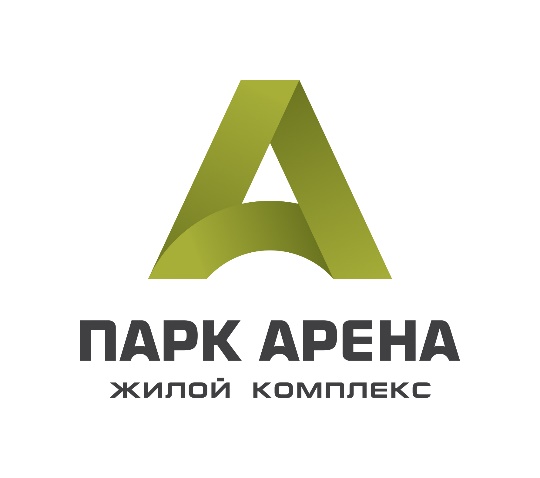 2х комнатная
Общая площадь: 31,19
Кухня: 8,38
Сан.узел: 2,93 и 1,55
Балкон: 1,32
Жилая комната: 13,56
Жилая комната: 17,63
30
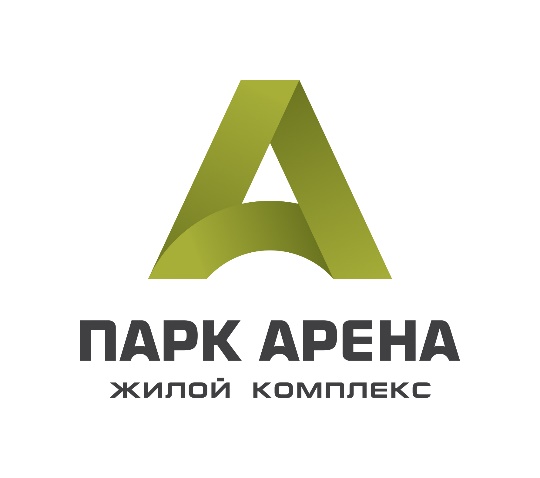 3х комнатная
Общая площадь: 46,36
Кухня: 8,38
Сан.узел: 2,93 и 1,55
Балкон: 1,32
Жилая комната: 9,25
Жилая комната: 13
Жилая комната: 24,11
31
БАНКИ
32
Корпоративное предложение для ВолГУв январе 2018 года
33
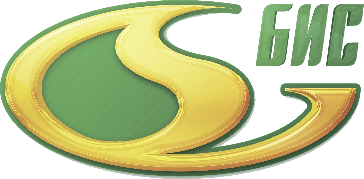 ООО «Стройсервис»
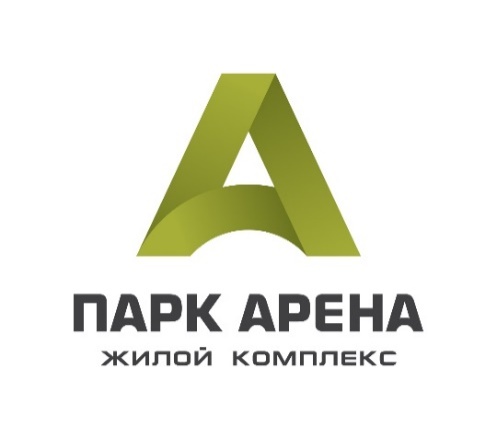 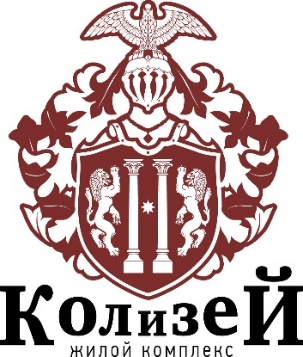 Менеджер отдела продаж: Анна Реут:
Тел. 49-53-53, 99-67-82, +7-906-172-47-15